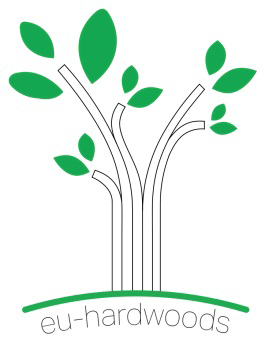 Project Meeting EU-Hardwoods
University of Natural Resources and  Life Sciences, Vienna
Modelling the Solid Hardwood Supply Chain NetworkWith Quality Function Deployment (QFD)
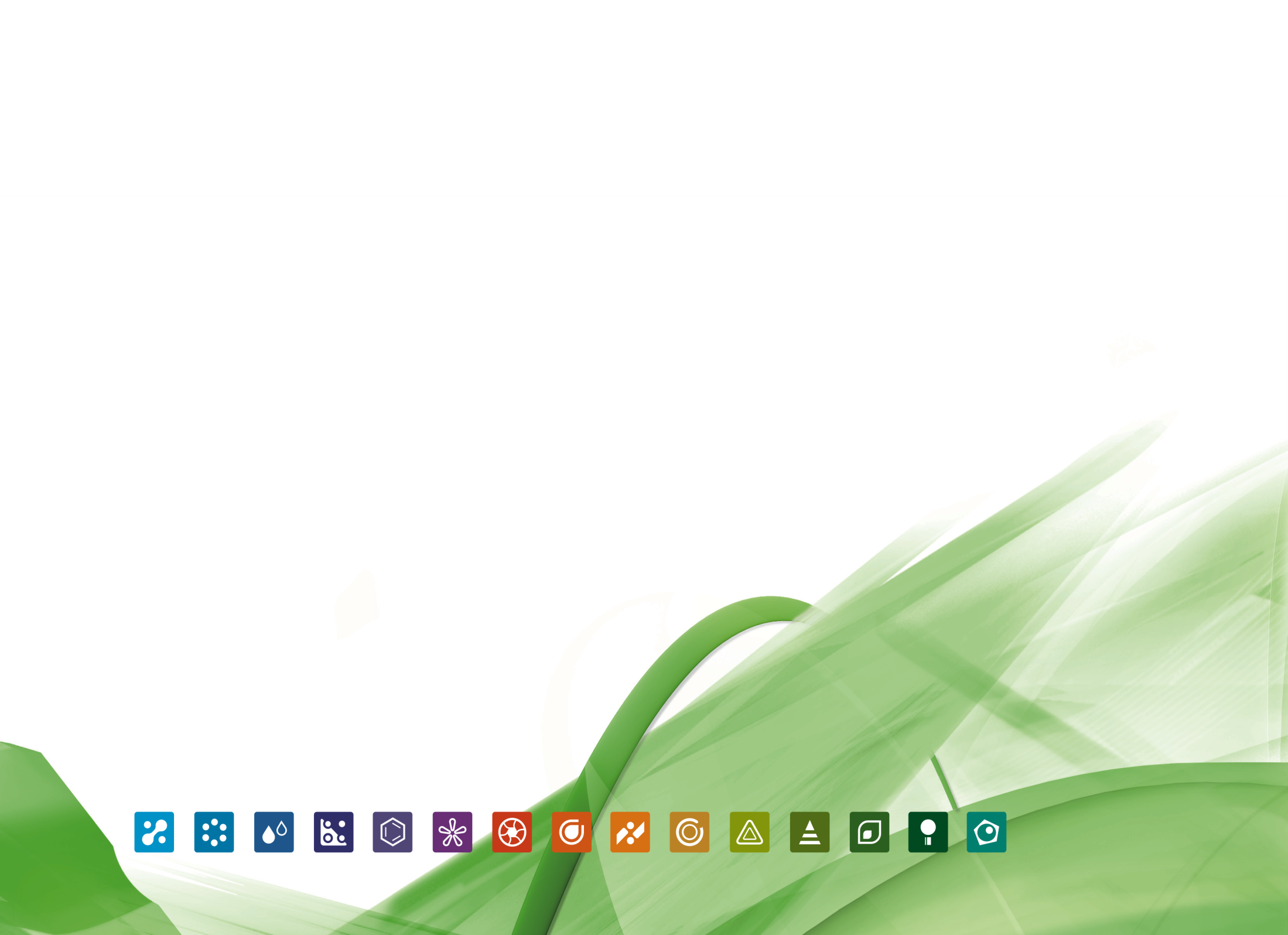 Dipl.-Ing. Sebastian Kühle (FH)
Institute of Wood Technology and Renewable Materials

Alfred Teischinger
1. Supervisor, Department of Material Science and Process Engineering, BOKU
Manfred Gronalt
2. Supervisor, Insitute of Production and Logistics, BOKU
1
10.12.2015
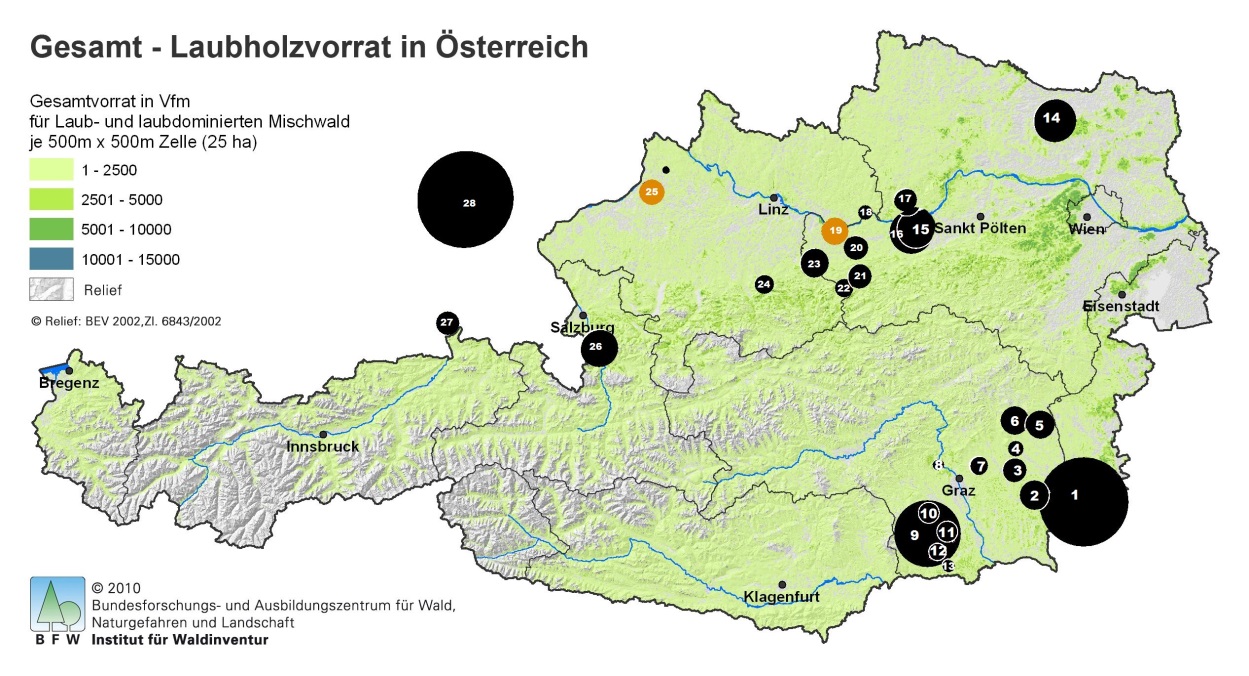 Introduction
Holzkurier 2013/7
Source:
2
10.12.2015
[Speaker Notes: Demand-driven markets today
How? When we focusing on the resource?


 SCN is a system of procurement-production-distribution facilities, where material and information flow within and across organizational boundaries through intertwined business networks of suppliers, producer and distributors to final customers.]
The Network
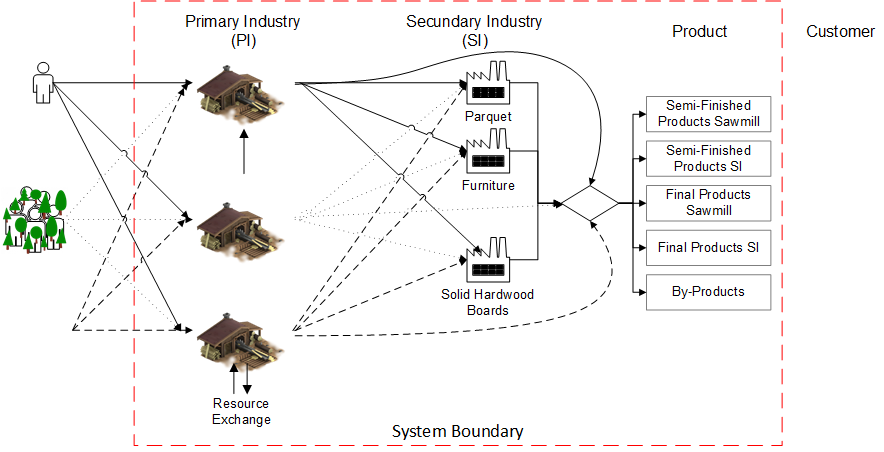 Resource
3
10.12.2015
Quality Function DeploymentVoice of Customer
House of Quality I
House of Quality „Voice of Customer“Phase 1
4: How vs. How
Which conflicts exisit between the characteristics?
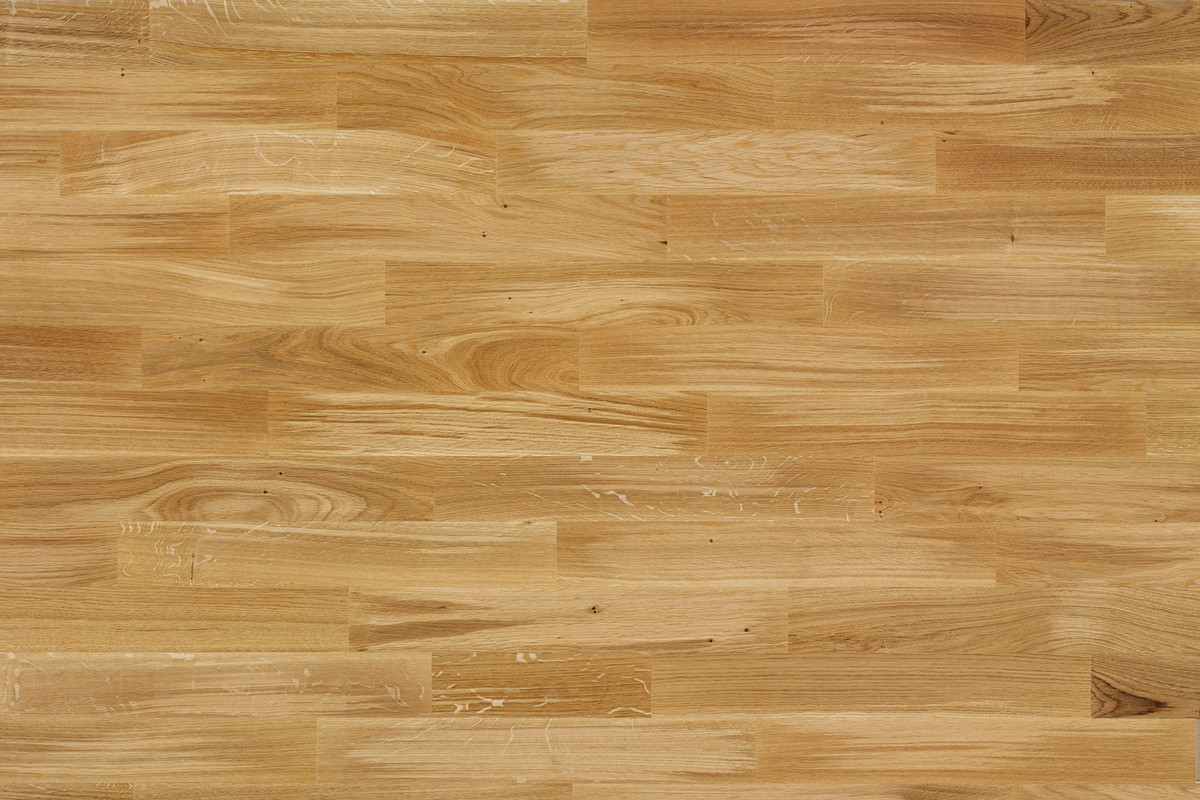 3: How
Quality Parameter Product Characteristic
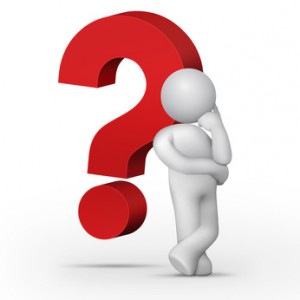 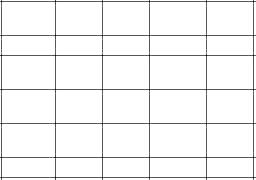 5: What vs. How
Correltaion Matrix
How much effects the characteristic the requirements? (Scale 0-9)
1: WhatVoice of Customer
Customer Relevance (Scale 1-5)
2: Why
Evaluation of competitors
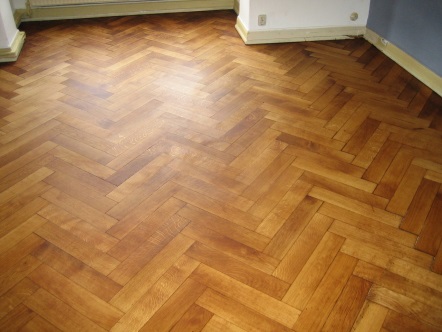 (Rating Scale 0-1-3-9)
6: How much
Determine of Objectives
Priority of How                (Results)
Source: Saatweber,J. (2007): Kundenorientierung durch QFD.
4
10.12.2015
[Speaker Notes: QFD has been defined in many different ways. QFD is a structured process, a visual
language, and a set of inter-linked engineering and management charts, which uses the seven
management (new) tools. It establishes customer value using the voice of the customer and
transforms that value to design, production, and manufacturing process characteristics. The result
is a systems engineering process, which prioritizes and links the product development process so
that it assures product quality as defined by the customer/user]
Quality Function DeploymentVoice of Customer
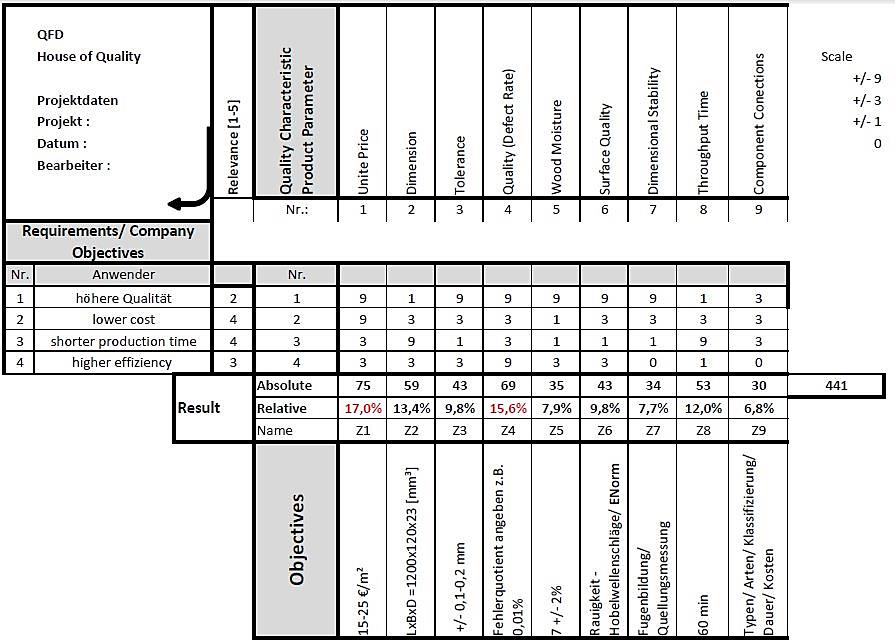 House of Quality I
House of Quality „Voice of Customer“Phase 1
4: How vs. How
Which conflicts exisit between the characteristics?
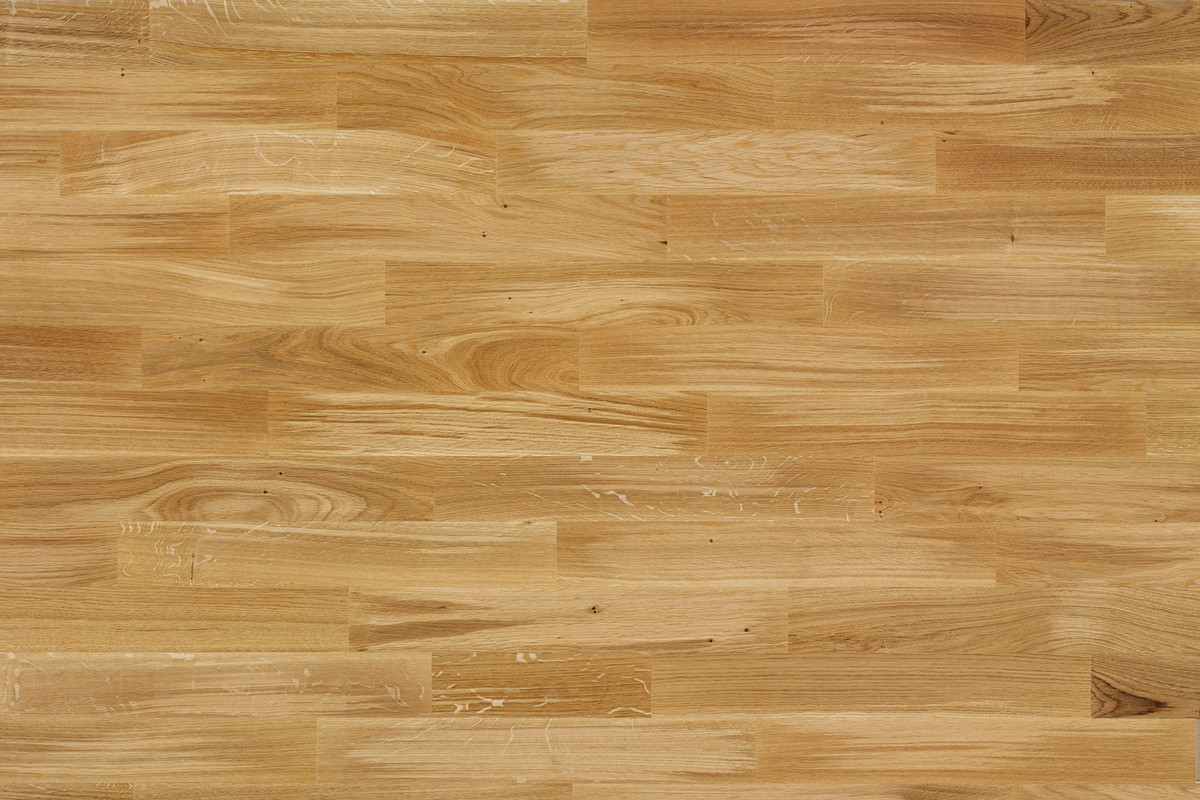 3: How
Quality Parameter Product Characteristic
1
3
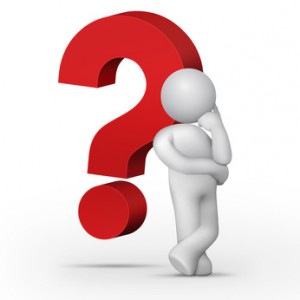 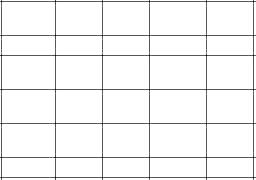 5: What vs. How
Correltaion Matrix
How much effects the characteristic the requirements? (Scale 0-9)
1: WhatVoice of Customer
Customer Relevance (Scale 1-5)
2: Why
Evaluation of competitors
higher quality
4
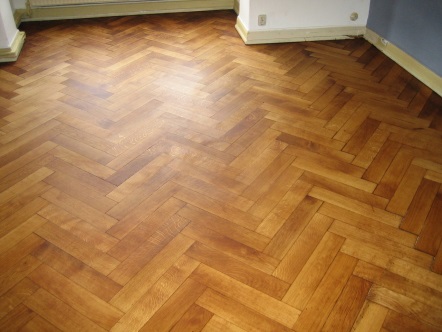 2
6: How much
Determine of Objectives
Priority of How                (Results)
Source: Saatweber,J. (2007): Kundenorientierung durch QFD.
5
10.12.2015
[Speaker Notes: QFD has been defined in many different ways. QFD is a structured process, a visual
language, and a set of inter-linked engineering and management charts, which uses the seven
management (new) tools. It establishes customer value using the voice of the customer and
transforms that value to design, production, and manufacturing process characteristics. The result
is a systems engineering process, which prioritizes and links the product development process so
that it assures product quality as defined by the customer/user]
Multi-Step Approach
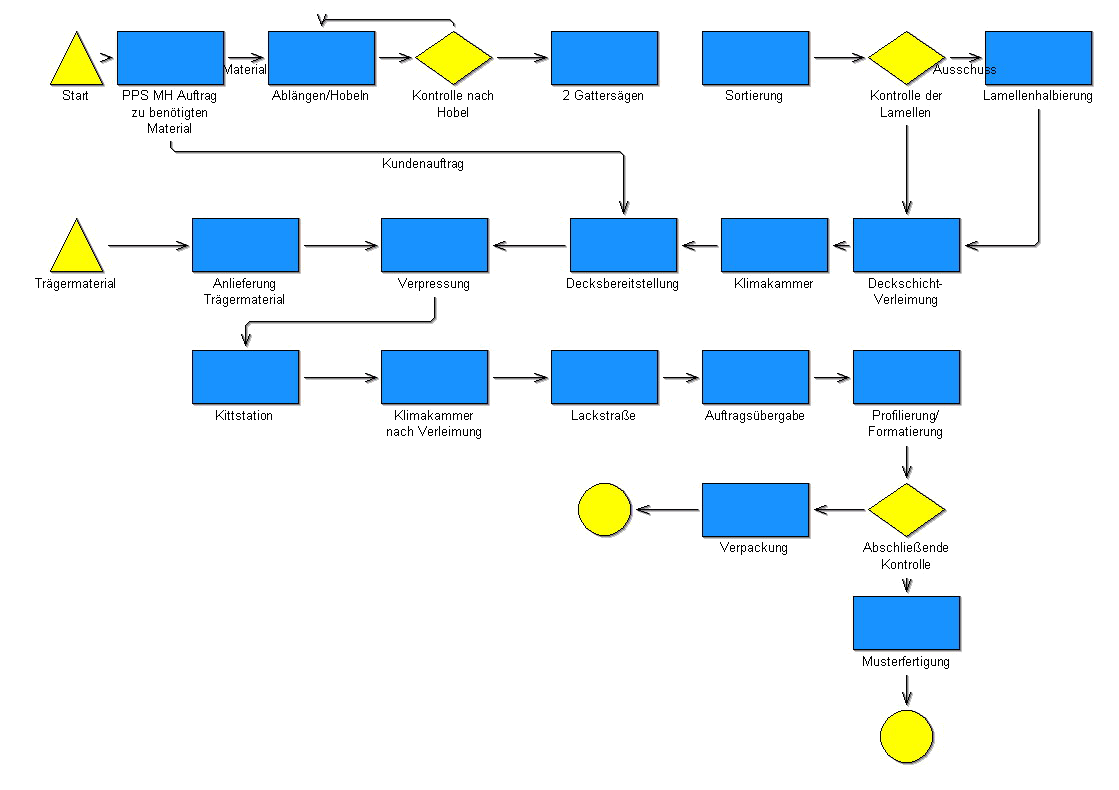 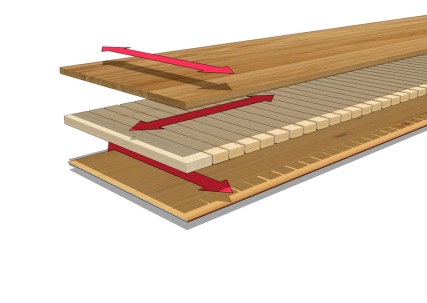 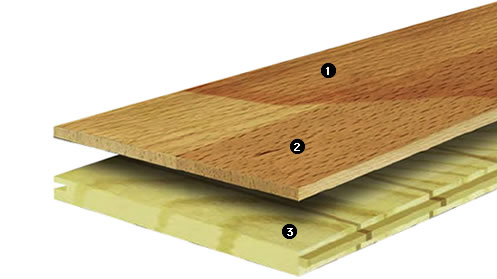 HoQ II
HoQ III
Product characteristics from the HoQ I as Input
Several Components
Functions
Material characteristics
Components characteristics from the HoQ II as Input
Process Chains & Elements
Manufacture characteristics
Specific amount or time
6
10.12.2015
Specific Data
Value Stream Mapping
Advantages:
Visualisation of the Material Flow
Record of Specific Data
Record of Process Chains 
Detailed Information about Key Processes
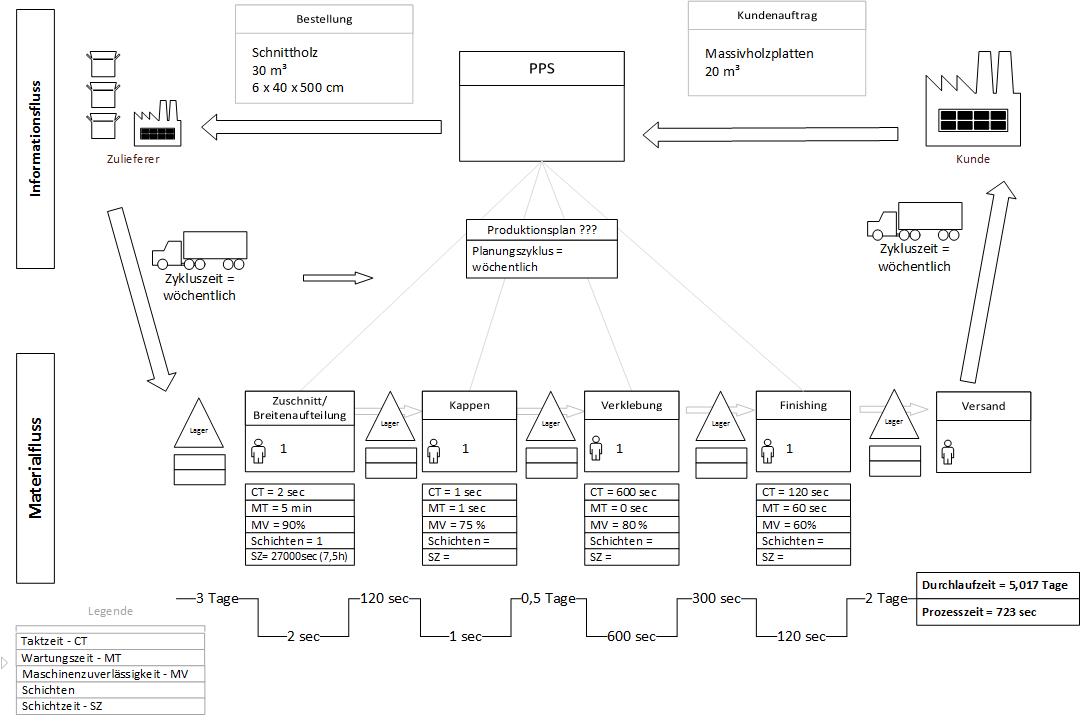 HoQ IV
7
10.12.2015
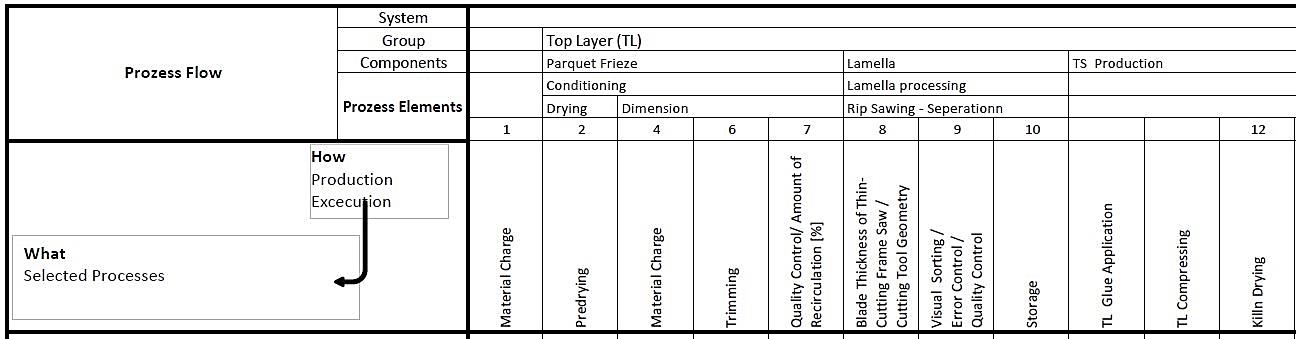 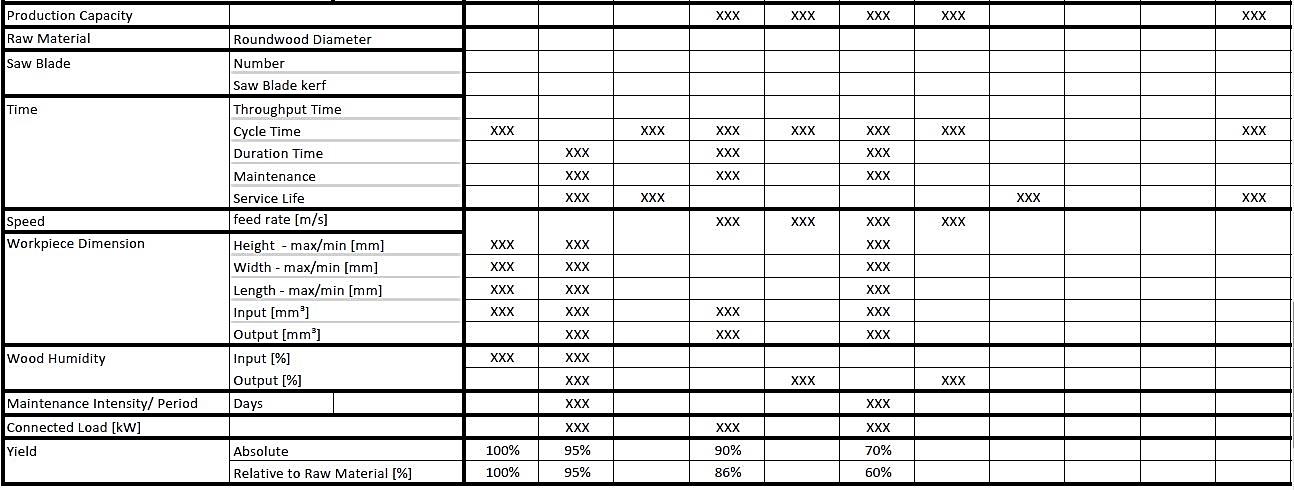 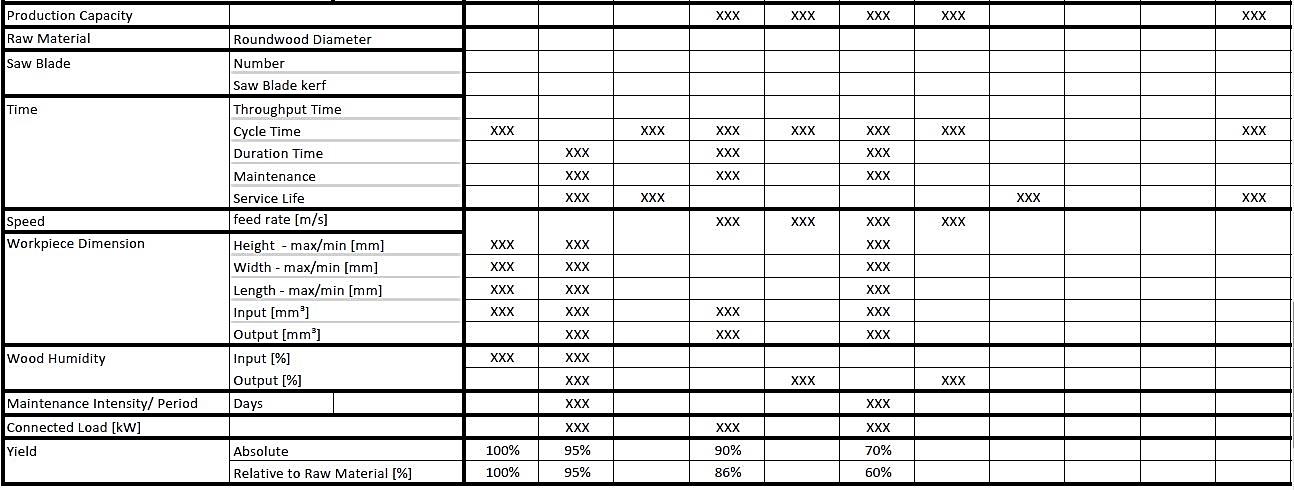 8
10.12.2015
QFD and the 4 „Houses of Quality“
HoQ III
HoQ IV
HoQ II
HoQ I
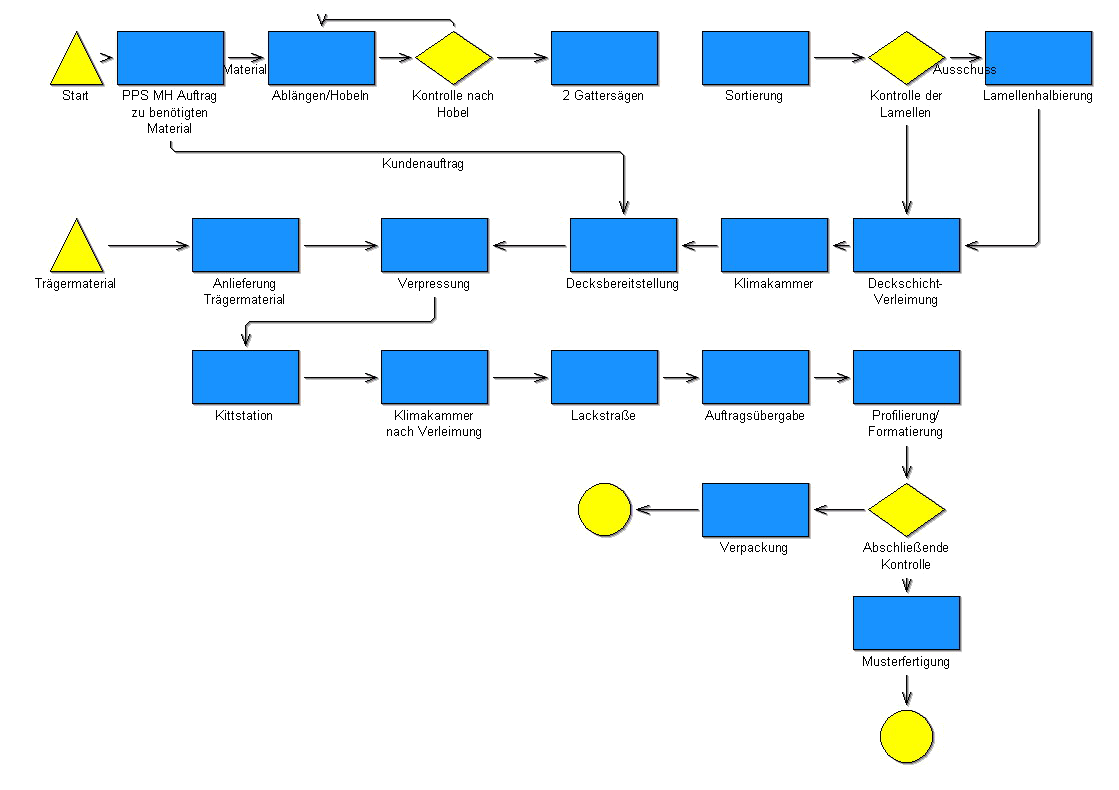 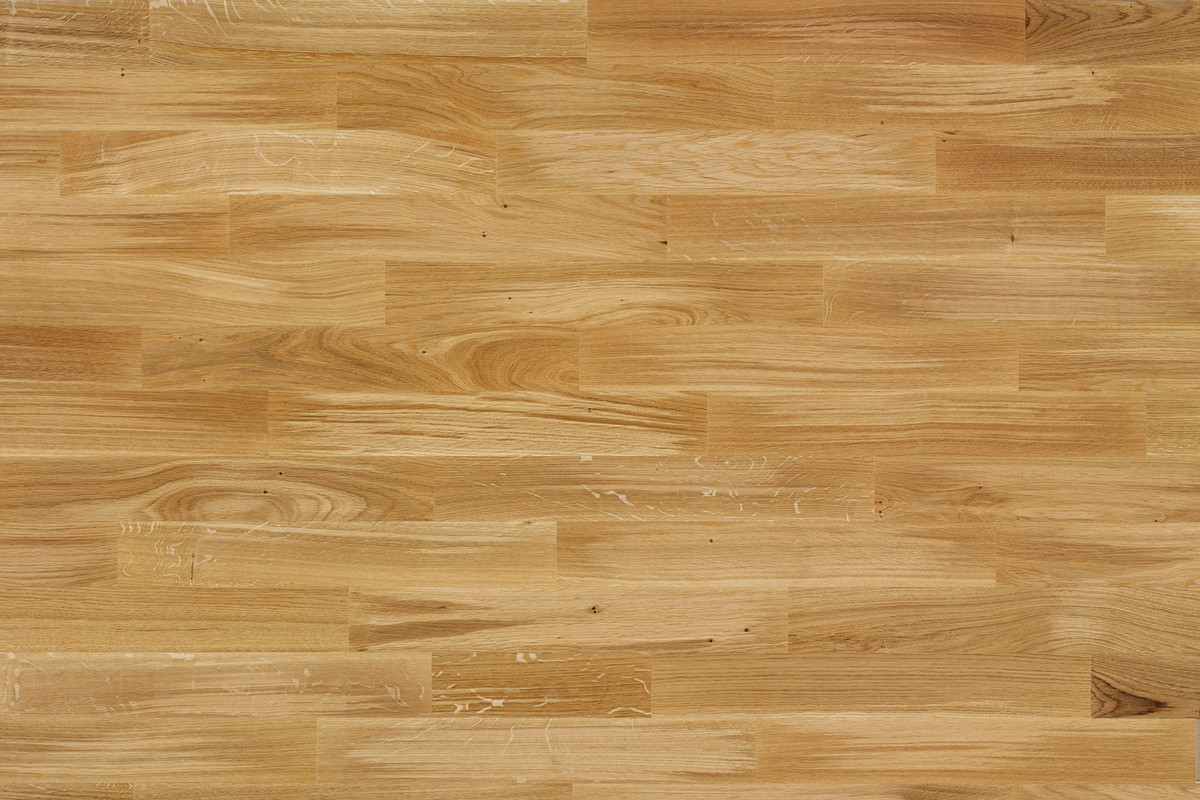 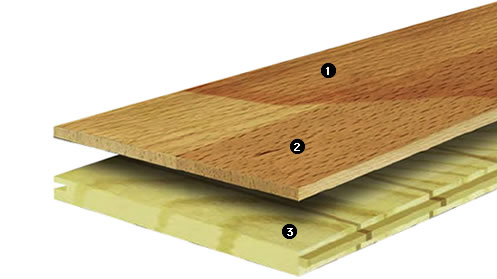 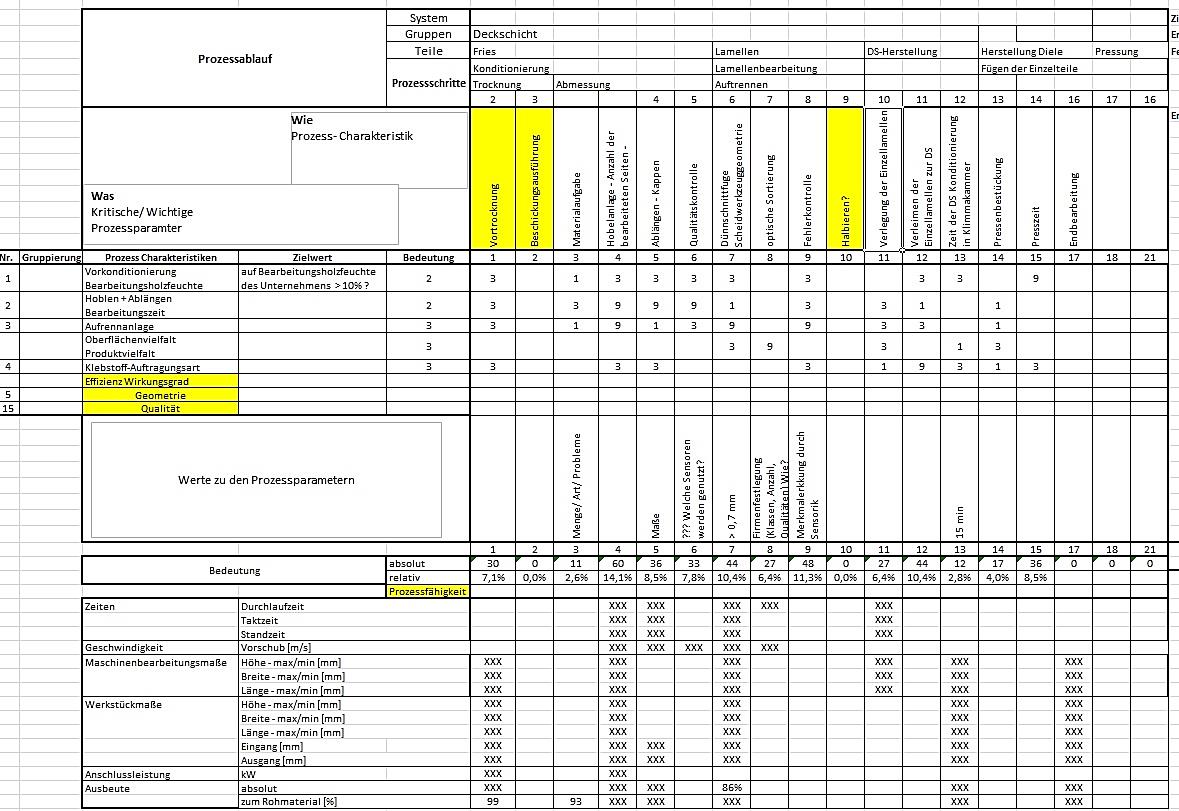 4. QFD Phase  Specific Data
3. QFD Phase  Production Planning
1. QFD Phase Product Planning
2. QFD Phase  Components Planning
Conventional use as product development tool
Innovative use as information providing tool
9
10.12.2015
[Speaker Notes: AHP – Analytic Hierarchical Process]
Covered Areas
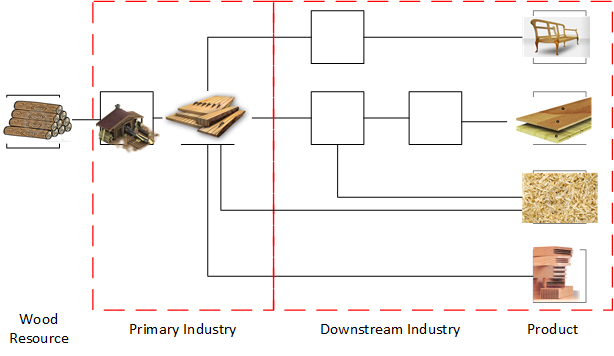 Received Information:
Process Chains and Elements
Actual Used Technology
Specific Data and Process Data
Amount of Resource 
Production Capacity
Yields
Costs
Customer
Expert Interview
QFD
VSM
Product
Inter-company Links
Process
10
10.12.2015
Preliminary Results
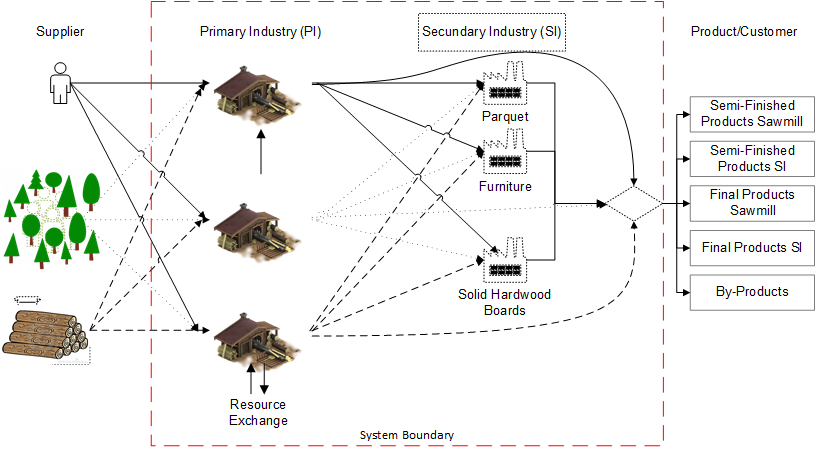 System Boundary
11
10.12.2015
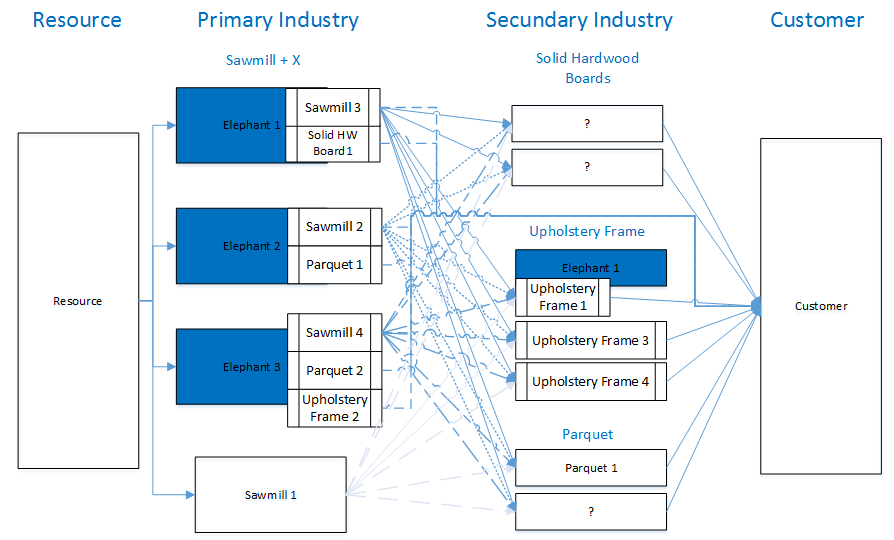 Process Chains & Elements
Sawmill
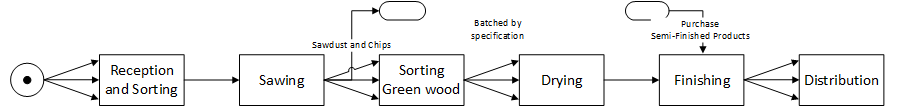 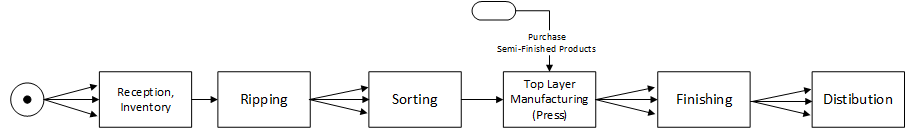 Parquet
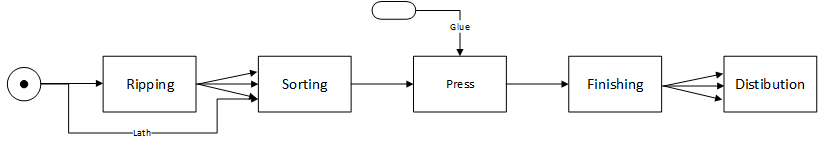 Solid Hardwood Board
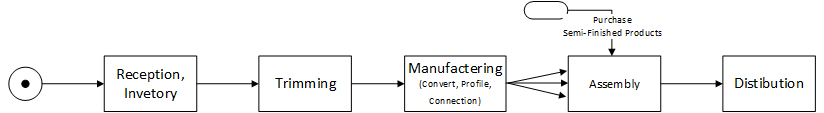 Upholstery Frames
13
10.12.2015
Conclusion
Qualitative procedure development 
Individual consideration of business networks
Consideration of customer requirements with products characteristics              
Structured process of collecting information 
Transparency of business network process chains
14
10.12.2015
Further Steps
Finishing the analysis of the SCN
Better links between intermediate and final product
Analyse redundancy in supply chain processes
Analyse underuse capacities
Find cooperation potential 
Cooperation with secondary industry
Ultimate Objective
Optimised Supply Chain Network Model
Mathematical Model
Linear Programming
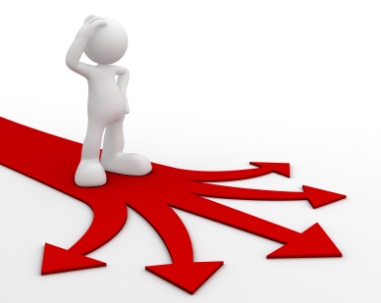 15
10.12.2015
[Speaker Notes: In addition to the typical timber assortment


There are many challenges which have to be solved. From which direction and with which point of view you start belongs to you and the scientific field you are working.
What about collaboration?]
Acknowledgment
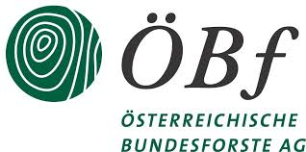 Financial support for this work in the framework of the PhDSchool DokIn´Holz funded by the Austrian Federal Ministry of Science, Research and Economy as well as the Austrian Federal Forestry and the Austrian Chamber of Agriculture are gratefully acknowledged.
16
10.12.2015
Everyone a pleasant day.
Dipl.-Ing. Sebastian Kühle (FH)
PhD Student, BOKU
Institute of Wood Science and Technology
Konrad Lorenz Straße 24, A-3430 Tulln an der Donau
Contact: skuehle@boku.ac.at
17
10.12.2015
Meeting Input Strategic Analysis
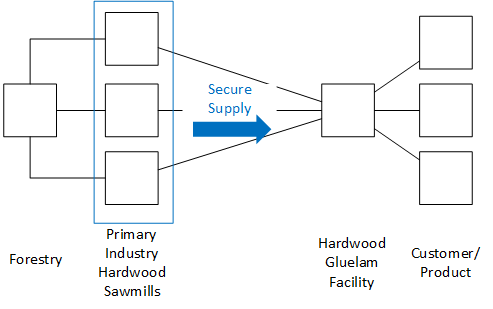 Relevant Information:
Process Chains and Elements
Actual Used Technology
Specific Data and Process Data
Amount of Resource 
Production Capacity
Yields
Divergent Material Flow
Co-Products
Cutting Patterns
Case Study Switzerland
2009 Analysis of the hardwood sawmills
Missing link and industry in the supply chain for value added products
2013 Final report: Hardwood manufacturing in the north-west of Switzerland
Feasibility study and cost estimation (technology, tests,  layout planning, markets, …)
Products: 
Hardwood sawnwood, solid hardwood boards
Hardwood + hybrid construction boards, GL Beams, CLT
2014 Test report: Mechanical properties of Beech CLT
2014 - 2017 Building facility – Fagus Jura AG
2015 Workshop for collecting of the current knowledge: 
Glulam made of Beech and connections in Beech glulam
Source: 1) CH-2009-Analyse der Schweizer Laubholz Sägewerke
               2) CH-2013-Schlussbericht-Laubholzverarbeitung Nordwestschweiz
               3)  Franke et al. (2014): Mechanische Eigenschaften von Buchen –Brettsperrholz. Berner Fachhochschule.
               4) Steiger-Franke-Frangi-2015-CH-Projektbericht-Brettschichtholz-Buche
Fagus Jura AG
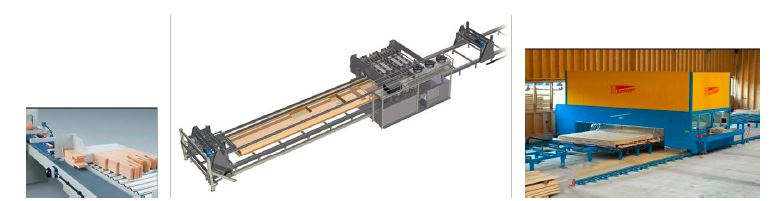 Source: 1) CH-2013-Schlussbericht-Laubholzverarbeitung Nordwestschweiz
               2)  Homepage: http://www.fagusjura.ch/home.html
Meeting Input Strategic Analysis
Supply Chain Network
How does it look like?
Structure analysis
Capacities? 
Products lead to technology 
Production and logistics concepts
Bullwhip Effect - Theory
Forest
Sawmill
2nd Industry
Customer
Effects
Increased inventory due to disproportionate stoackage,
Worse customer service,
Irregular capacity utilisation, 
Unsatisfactory product quality,
Increased labour cost due to overtime and
Loss of profit of the involved SC members
Order SizeInventory
Order SizeInventory
Order SizeInventory
Order SizeInventory
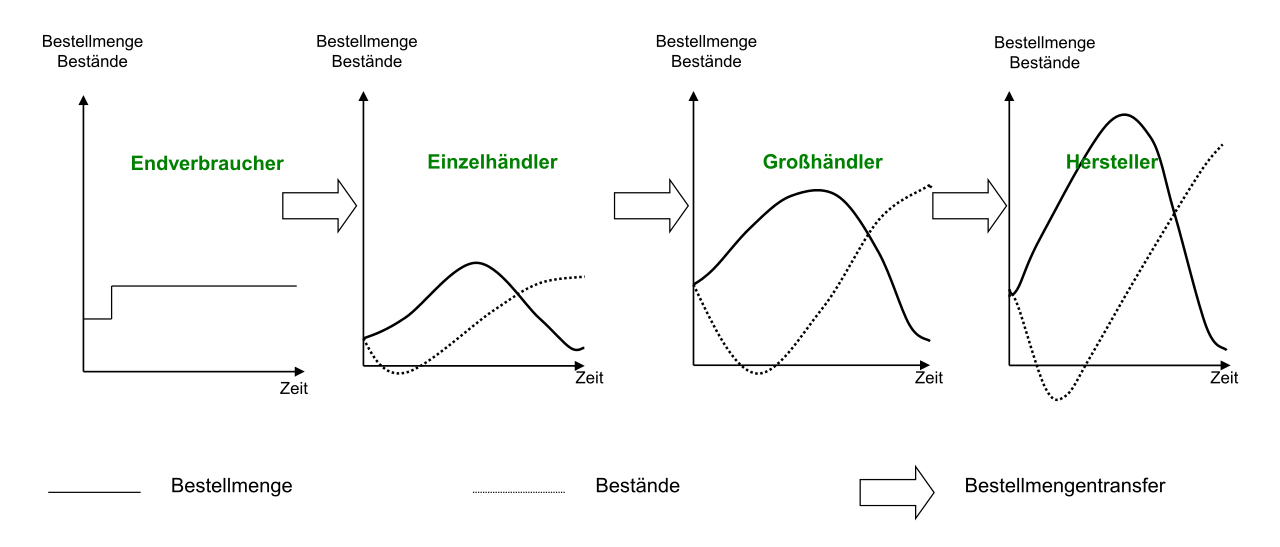 Customer
2nd Industry
Sawmill
Forest
Time
Time
Time
Time
Order Size
Inventory
Source: 1) Bause, F.; Kaczmarek, M. (2001): Modellierung und Analyse von Supply Chains (WIRTSCHAFTSINFORMATIK, 43).
                 2)Simon, H. A. (1952): On the Application of Servomechanism.Theory to the study of Production Control. In. Econometrica 20, S. 247-268
                3)  Forrester, J. (1961): Industrial Dynamics a Major Breakthrough for Decision makers. In: Harvard Business Review 36(4), S. 37-66                4) Lee, H. L.; Padmanabhan, V.; Whang, S. (1997): Information Distortion in Supply Chain: Bullwhip Effect. In: Management Science (43), S. 546–558.
22
10.12.2015
Bullwhip Effect - Practice
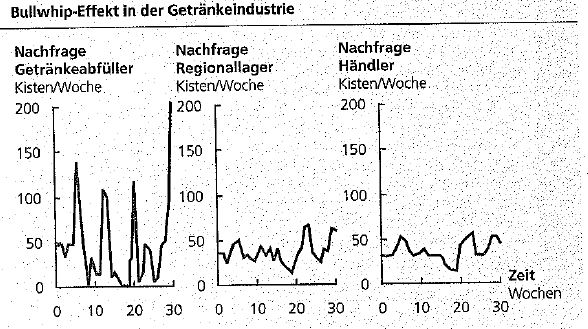 Causes
Demand distortion (ger.: Verzerrung der Nachfrage),
Inflated orders during shortage periods- rationing game (ger.: Rationierung und der Engpasspoker),
Order batching (ger.: Losgrößenbildung oder Sammelbestellungen),
Price fluctuation – forward buying (ger.: Preisvariationen)
Quelle: 1) Thonemann, Ulrich (2005): Operations Management. Konzepte, Methoden und Anwendungen. Kapitel 8 - Supply Chain Management: Perason Studium
23
10.12.2015
Work!(-Life-Balance)
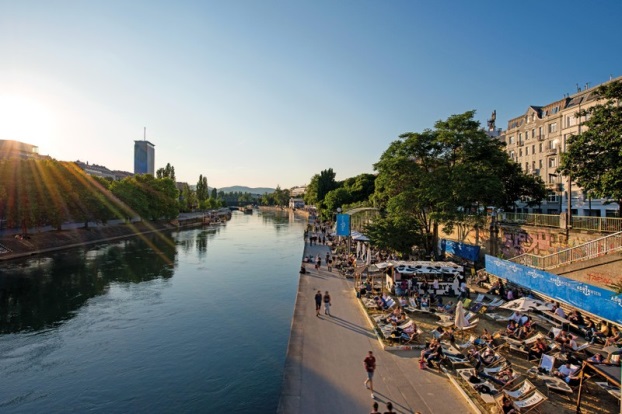 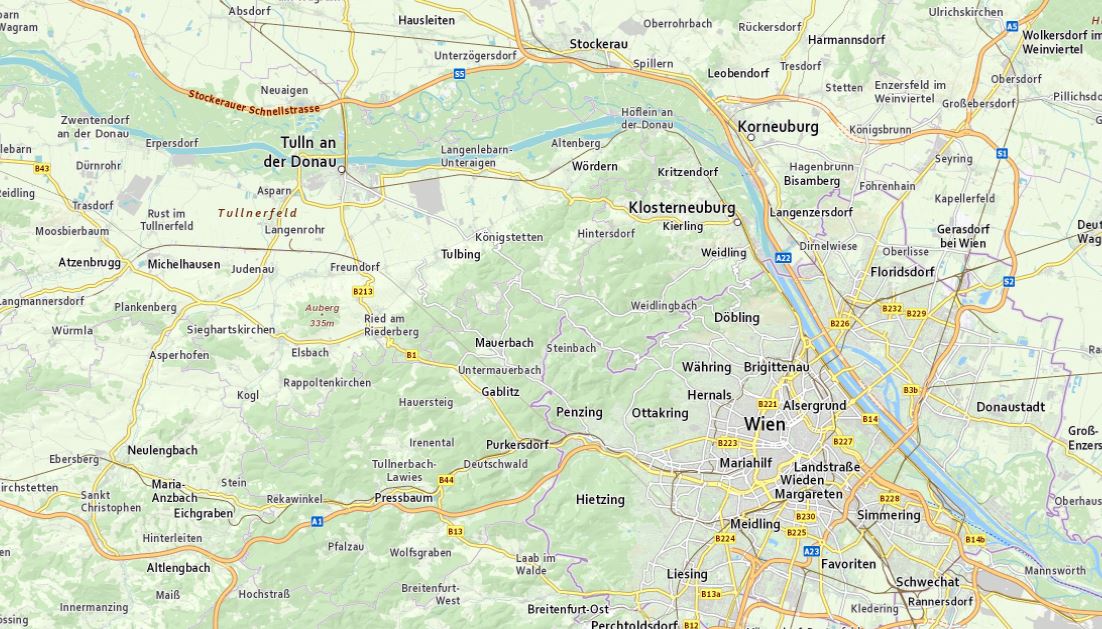 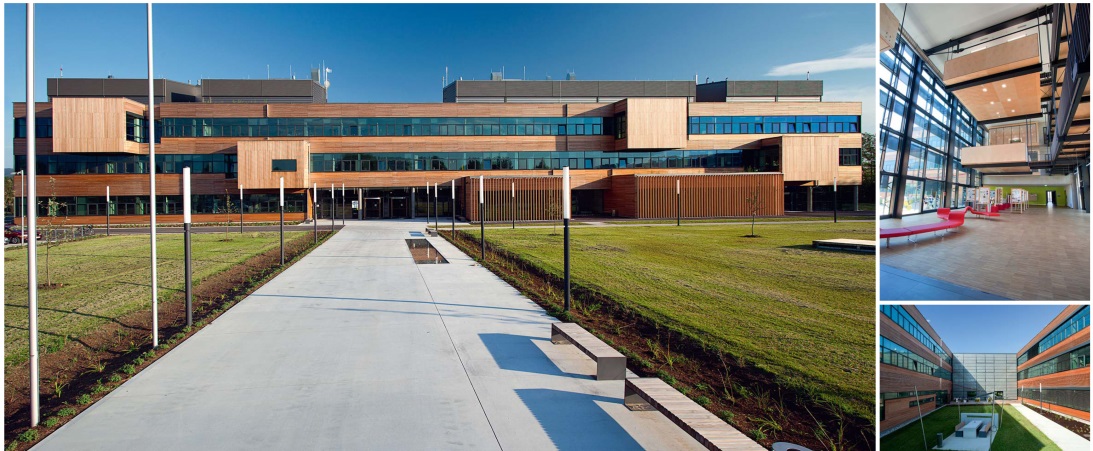 24
10.12.2015